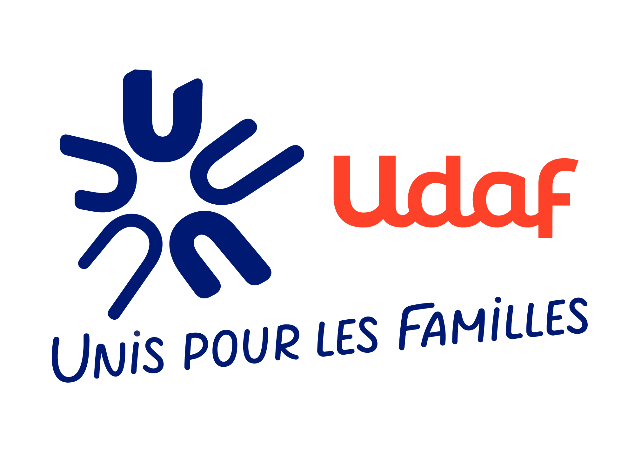 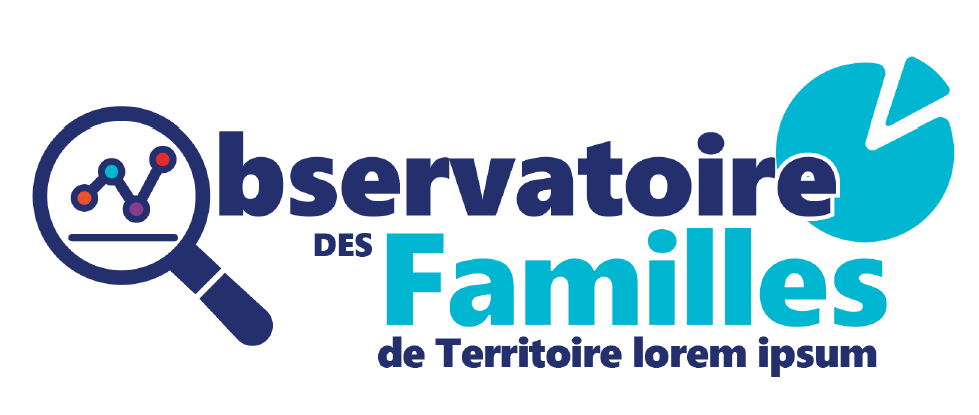 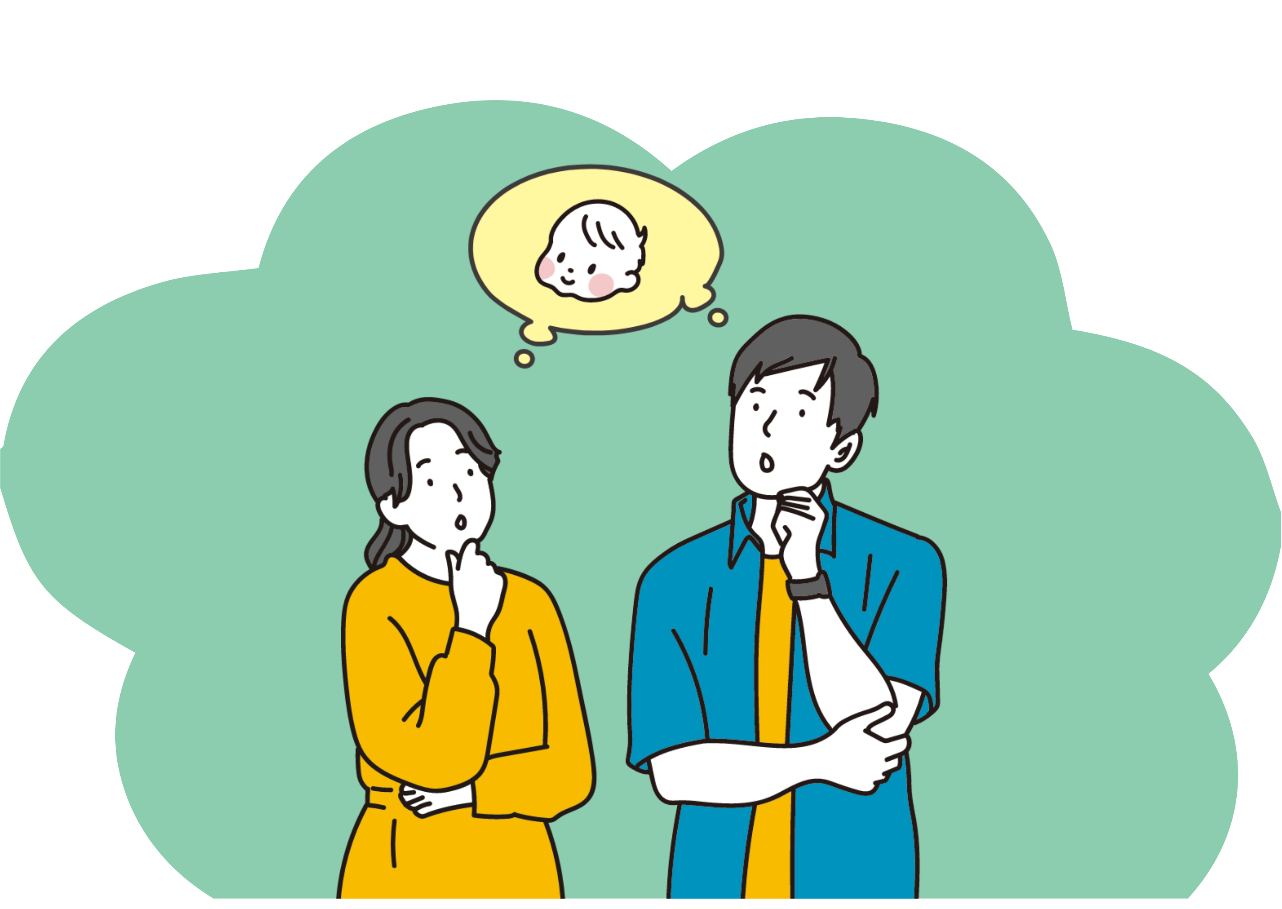 Entre désir et réalités : 
Avoir des enfants aujourd’hui 
en France
des Landes
2023
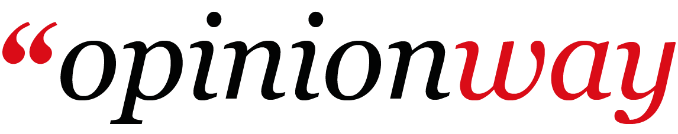 Enquête et rapport d’étude réalisés par
Méthodologie
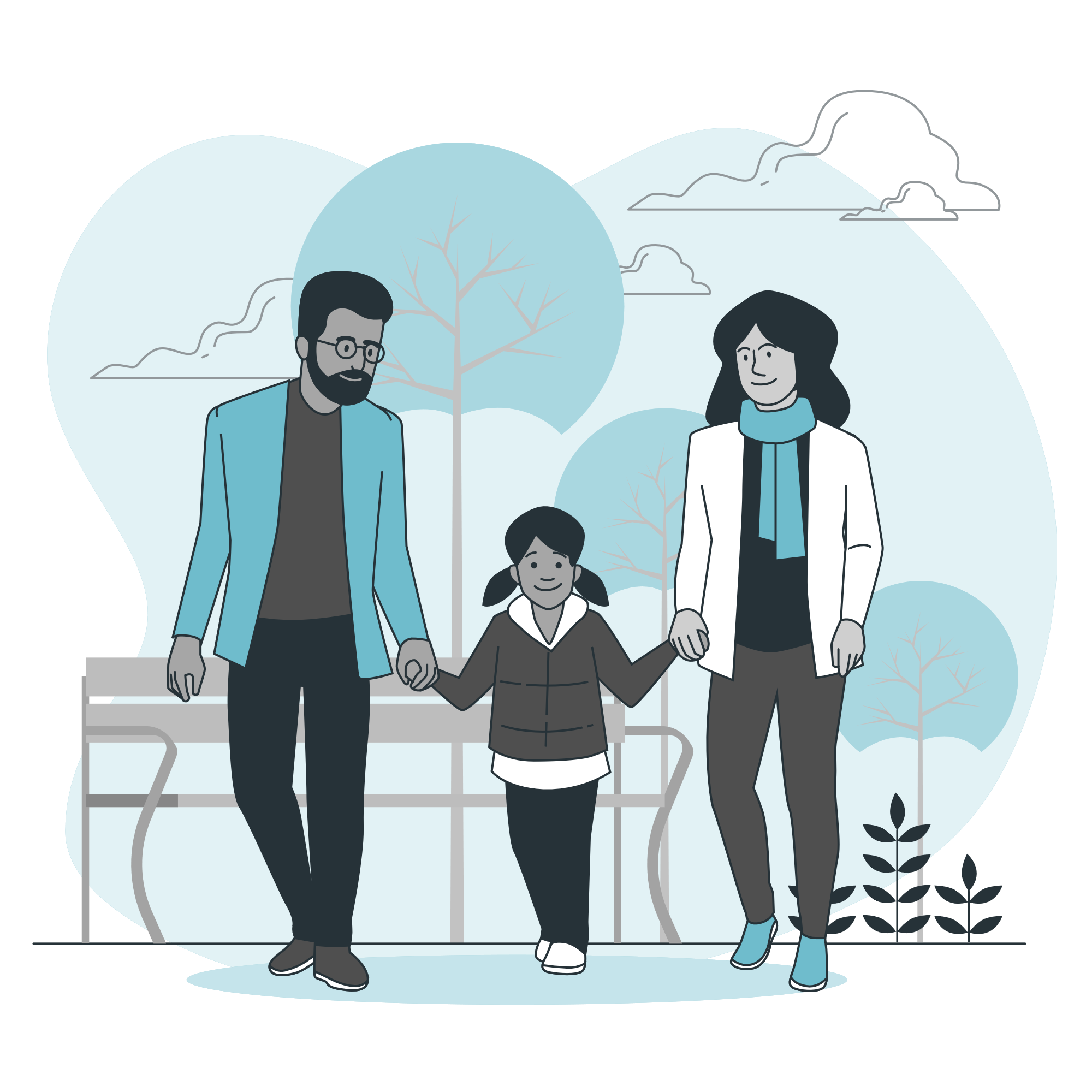 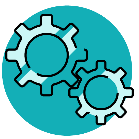 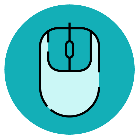 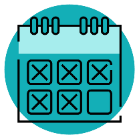 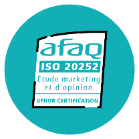 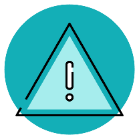 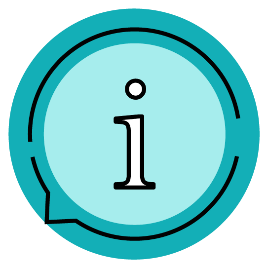 Toute publication totale ou partielle doit impérativement utiliser la mention complète suivante : 
« Enquête OpinionWay pour l’Observatoire des Familles Unaf-Udaf-Uraf » et aucune reprise de l’enquête ne pourra être dissociée de cet intitulé.
Pourquoi OpinionWay ?
S’appuyer sur un partenaire reconnu et robuste
Pour la deuxième année consécutive, l’Unaf a retenu la proposition d’OpinionWay. 
		: Groupe international, créé en 2 000, spécialiste des études, réalisant près de 1000 études par an, ayant des références dans le secteur de l’économie sociale et solidaire.
La proposition : une enquête nationale permettant des échantillons régionaux représentatifs, la possibilité pour les Udaf de souscrire à des enquêtes départementales, et pour les Uraf à des rapports régionaux.
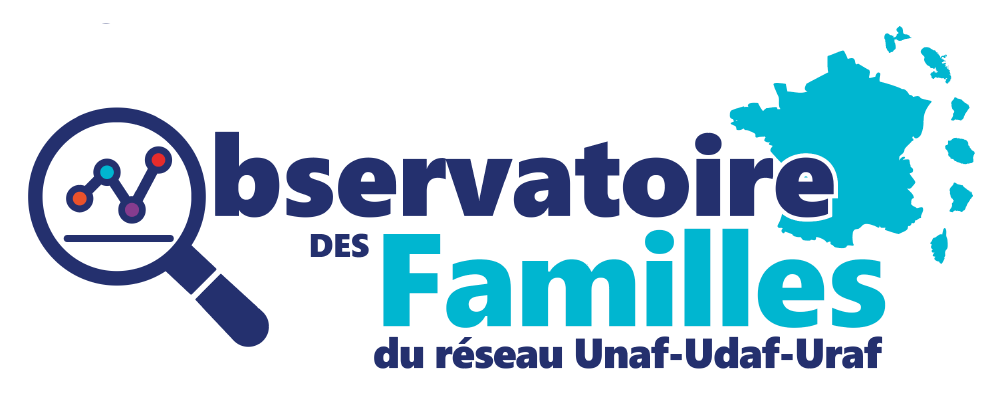 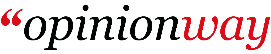 Note de lecture
Les évolutions significatives par rapport à 2022 ont été indiquées (au seuil de confiance de 95%) de la façon suivante :
xxxxxxxxxx+x  significativement supérieur à 2022
xxxxxxxxxx-x  significativement inférieur à 2022
Des différences significatives auprès des populations locales ont été indiquées (au seuil de confiance de 95%) comme suit : 
 xxxxxxxxxxxxxxx significativement supérieur au résultat obtenu sur l’ensemble de la cible
 xxxxxxxxxxxxxxx significativement inférieur au résultat obtenu sur l’ensemble de la cible
xx%
xx%
Entre désir et réalités 
Avoir des enfants aujourd’hui
Contexte : pourquoi vouloir des enfants ?
Dans les Landes, plus de deux tiers des familles jugent le contexte actuel globalement défavorable pour avoir des enfants, un sentiment plus marqué en tendance qu’au national.
Q1v2. Diriez-vous que le contexte actuel en France est favorable ou défavorable pour avoir des enfants ?
Base : ensemble France (2504) / le département (100)
Nouvelle question en 2023
France
Landes
Jugent le contexte défavorable pour avoir des enfants
Jugent le contexte défavorable pour avoir des enfants
Dans le détail, les familles landaises sont globalement plus pessimistes quant au contexte que la moyenne nationale, en particulier sur les aspects politiques, économiques et sociaux : au moins 7 familles sur 10 les jugeant défavorables.
Nouvelle question en 2023
Q2v2 : Pour chacun des aspects suivants, diriez-vous que le contexte actuel en France est favorable ou défavorable pour avoir des enfants ? 
Base : ensemble France (2504) / le département (100)
Landes
France
Total Défavorable 
(très + plutôt)
Total Défavorable 
(très + plutôt)
Très défavorable
Très défavorable
: différence significative positive/négative
xx%
xx%
Si le désir d’avoir un enfant s’est construit au fil du temps chez une part notable des familles, une nette majorité en a toujours eu envie.
Nouvelle question en 2023
Q3v2 : De quelle affirmation vous sentez-vous le plus proche ? 
Base : ensemble des familles (2504) / le département (100)
France
Landes
J’ai toujours eu envie d’avoir un enfant
Mon désir d’avoir un enfant se/s’est construit petit à petit
Je n’ai jamais rêvé d’avoir un enfant
Dans les Landes, si le fait d'accueillir un enfant est davantage associé à l'idée de fonder une famille que la perception nationale, cela représente également pour les parents un symbole d'amour, de transmission et d'épanouissement
Q4bv2 : Et quelles sont les 3 dimensions que vous associez le plus au fait d’avoir un enfant ? 
Base : ensemble France (2504) / le département (100) – Jusqu’à trois réponses possibles
Nouvelle question en 2023
France
Landes
Top 3
Top 3
: différence significative positive/négative
xx%
xx%
Ecart entre désir et réalités
La famille idéale est généralement composée de deux enfants. Cependant, un tiers des parents landais souhaite idéalement une famille nombreuse composée de trois enfants ou +.
Q6v2. Aujourd’hui, quel est le nombre idéal d’enfants que vous aimeriez personnellement avoir ou auriez aimé avoir au cours de votre vie ? 
Base : ensemble France (2504) / le département (100)
Nouvelle question en 2023
France
Landes
33%
36%
Souhaiteraient avoir 3 enfants ou plus
Souhaiteraient avoir 3 enfants ou plus
Si l’on compare l’idéal à la réalité, la majorité des parents ont déjà le nombre d’enfants espéré. Si un tiers en a moins, deux tiers d’entre eux ne comptent pas en avoir d’autres. En parallèle, 1 parent sur 10 a fait plus d’enfants.
Q6v2 : Aujourd’hui, quel est le nombre idéal d’enfants que vous aimeriez personnellement avoir ou auriez aimé avoir au cours de votre vie ? 
Q5v2 : Combien d’enfant(s) avez-vous ? 
Q8v2 : Avez-vous prévu d'avoir d'autres enfants au cours de votre vie ?
Base : ensemble France (2504) / le département (100)
Nouvelle question en 2023
France
Landes
Ont moins d’enfants que l’idéal …
Dont 18% n’ont pas l’intention d’en avoir d’autres
Dont 23% n’ont pas l’intention d’en avoir d’autres
Ont autant d’enfants que l’idéal
Ont plus d’enfants que l’idéal
Alors que de nombreuses familles estiment avoir eu leurs enfants au moment souhaité, une part notable aurait préféré les avoir plus tôt. Dans les Landes, une proportion de parents plus élevée que la moyenne n'avait pas envisagé d'avoir d'enfant à l'arrivée du dernier.
Q14bv2. Concernant le(s) moment(s) où vous avez eu votre premier (et votre dernier enfant), vous diriez que… ?
Nouvelle question en 2023
Landes
France
1er enfant
1er enfant
Dernier enfant
Dernier enfant
Base : au moins 2 enfants (1615)
Base : au moins 2 enfants (64)
Base : au moins un enfant (2488)
Base : au moins un enfant (99)
Vous l’avez eu au moment souhaité
Vous le souhaitiez plus tôt
Vous le souhaitiez plus tard
Vous ne songiez à aucun moment en particulier
Vous ne songiez pas à avoir d’enfant
: différence significative positive/négative
xx%
xx%
Freins à la réalisation du désir
Plus encore à l’échelle départementale qu’à l’échelle nationale, la dimension couple (stabilité, vision) est importante pour les parents landais avant l’arrivée du premier enfant.
Q13bv2. Et quelles étaient les 3 dimensions les plus importantes pour vous avant d’avoir votre premier enfant ? 
Base : ensemble des répondants déclarant avoir au moins un enfant France (2488) / le département (99) – Jusqu’à trois réponses possibles
Nouvelle question en 2023
France
Landes
Top 3
Top 3
: différence significative positive/négative
xx%
xx%
À la naissance de leur premier enfant, la situation amoureuse des parents, leur condition physique et, en tendance de façon plus importante dans le département qu’à l’échelle du pays, leur santé mentale étaient très favorables.
Nouvelle question en 2023
Q11v2 : Pour chacun des aspects suivants, diriez-vous qu’au moment de l’arrivée de votre premier enfant, votre contexte personnel était favorable ou défavorable pour avoir un enfant ?  
Base : ensemble des répondants déclarant avoir au moins un enfant France (2488) / le département (99)
Landes
France
Total Favorable 
(très + plutôt)
Total Favorable 
(très + plutôt)
Très favorable
Très favorable
4 familles landaises sur 10 considèrent qu’ils n’ont pas été suffisamment soutenus par les mesures de politique familiale à l’arrivée de leur premier enfant. Un frein à la réalisation du désir d’enfant(s) ?
Dans cette partie, nous avons quelques questions sur votre perception de la politique familiale appliquée en France. 
La politique familiale comprend à la fois :
•  Les aides financières (prestations sociales et familiales, mesures fiscales, aides des collectivités…),
•  Les aides structurelles (crèches, garderies, transports scolaires, centres de loisirs…)
Q15v2 : Personnellement, vous êtes-vous senti soutenu(e) par les mesures de politique familiale à l’arrivée de votre premier enfant ? 
Base : ensemble des répondants déclarant avoir au moins un enfant France (2488) / le département (99)
Nouvelle question en 2023
France
Landes
Total Non 
(pas du tout + plutôt pas)
Total Non 
(pas du tout + plutôt pas)
Non, pas du tout
Non, pas du tout
Ne se SONT pas SENTIS assez soutenuS par les mesures de politique familiale à l’arrivée de leur premier enfant
Dans les Landes, on plébiscite les congés familiaux bien rémunérés et les services de garde et d’accueil. Toutefois, par rapport au national, l’accès à un soutien professionnel afin de surmonter les défis parentaux y est moins perçu comme un incitatif à faire des enfants.
Nouvelle question en 2023
Q16v2 : Les mesures de politique familiale suivantes pourraient-elles ou auraient-elles pu vous inciter à faire des enfants/d’autres enfants ? Base : ensemble France (2504) / le département (100)
Landes
France
Total Oui 
(tout à fait + plutôt)
Total Oui 
(tout à fait + plutôt)
Oui, tout à fait
Oui, tout à fait
: différence significative positive/négative
xx%
xx%
La majorité des familles landaises est consciente du déclin des naissances, une situation qui alarme plus de la moitié d’entre elles.
Q17v2 : À votre connaissance, sur les 10 dernières années, le nombre de naissances par an en France… ? 
Base : ensemble des familles (2504) / le département (100)
Nouvelle question en 2023
France
Landes
A augmenté
Est resté stable
A baissé
Ne sait pas
Q18v2 : D’après l’INSEE (Institut National de la Statistique et des Etudes Economiques), le nombre de naissances a baissé presque tous les ans sur les 10 dernières années, faisant de 2022 le niveau le plus bas depuis le début de la mesure (en 1946). 
Vous diriez que la baisse du nombre de naissances en France…  Base : ensemble des familles (2504) / le département (100)
Nouvelle question en 2023
Sont inquiets de la baisse des naissances pour l’avenir
Sont inquiets de la baisse des naissances pour l’avenir
Questions barométriques
Conciliation, politique familiale, difficultés parentales, budget…
Chaque année, 5 questions posées aux parents
La famille, une dimension fondamentale pour les parents, plus encore dans les Landes : près de 9/10 la jugent très importante.
B1 : Pour vous, la vie de famille est une dimension…
Base : ensemble France (2504) / le département (100)
Question barométrique
France
Landes
Estiment que la vie de famille est une dimension importante
Estiment que la vie de famille est une dimension importante
La jugent même très importante
La jugent même très importante
 /  évolutions par rapport à la vague de 2022
: différence significative positive/négative
xx%
xx%
Près de 4 familles landaises sur 10 considèrent que l’Etat ne soutient pas suffisamment les familles avec charge d’enfants.
B2 : Le soutien de l’Etat aux familles avec charge d’enfants (baisse d’impôts, allocations, services…) vous semble-t-il suffisant ? 
Base : ensemble France (2504) / le département (100)
Question barométrique
France
Landes
+13
Total Insuffisant 
(très+ plutôt)
Total Insuffisant 
(très + plutôt)
Très insuffisant
Très insuffisant
Considèrent comme insuffisant le soutien de l’ETAT AUX FAMILLES AVEC CHARGE D’ENFANTS
Côté finances, les parents landais rencontrent significativement plus de difficultés qu’au national : plus de 4 sur 10 n’ont pas les moyens de « faire plaisir » à leurs enfants et la majorité d’entre eux ne parviennent pas à « préparer leur avenir ».
B3 : En tant que parent, diriez-vous que les finances actuelles de votre foyer vous permettent de faire les choses suivantes ?
Base : ensemble France (2504) / le département (100)
Question barométrique
France
Total Non
(pas du tout + plutôt pas)
Landes
Non, plutôt pas
Non, pas du tout
Oui, tout à fait
Oui, plutôt
: différence significative positive/négative
xx%
xx%
Côté éducation, il n’est pas toujours facile d’être parents, voire même compliqué sur certains sujets comme la gestion des écrans. En tendance, dans les Landes les parents semblent mieux gérer cette thématique éducation qu’au national.
B4 : En tant que parent, dans quelle mesure les sujets suivants vous semblent-ils compliqués ?
Base : ensemble des répondants hors non concernés France (entre 2358 et 2483 répondants selon les items) / le département (entre 91 et 98)
Question barométrique
Landes
France
Total Compliqué 
(très+ plutôt)
Total Compliqué 
(très+ plutôt)
Très compliqué
Très compliqué
 /  évolutions par rapport à la vague de 2022
: différence significative positive/négative
xx%
xx%
Cette année, 8 parents en activité sur 10 ont rencontré des difficultés de conciliation vie pro/famille au sein du département, 4 sur 10 plusieurs fois par mois.
C9 : Au cours des 12 derniers mois, combien de fois vous a-t-il été difficile de remplir vos responsabilités familiales parce que vous passiez trop de temps à votre travail ? 
Base : ensemble des familles qui travaillent (2193) / le département (91)
Question barométrique
France
Landes
ont rencontré des difficultés au cours des 12 derniers mois
ont rencontré des difficultés au cours des 12 derniers mois
ont rencontré des difficultés plusieurs fois par mois au cours des 12 derniers mois
ont rencontré des difficultés plusieurs fois par mois au cours des 12 derniers mois
 /  évolutions par rapport à la vague de 2022
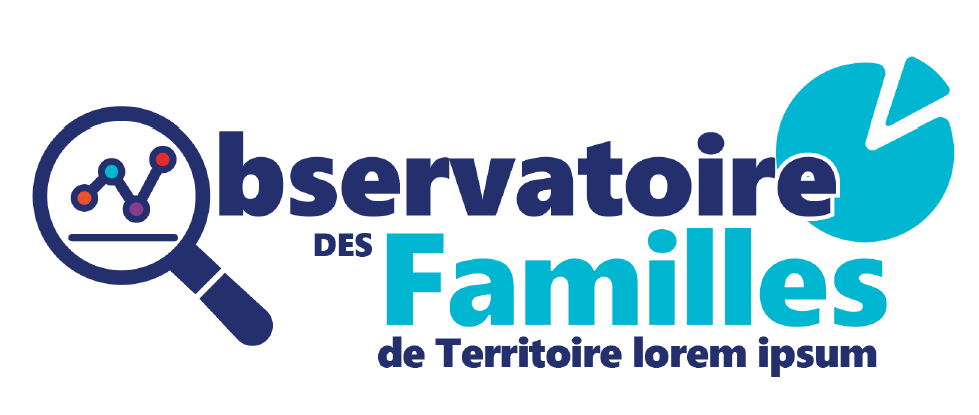 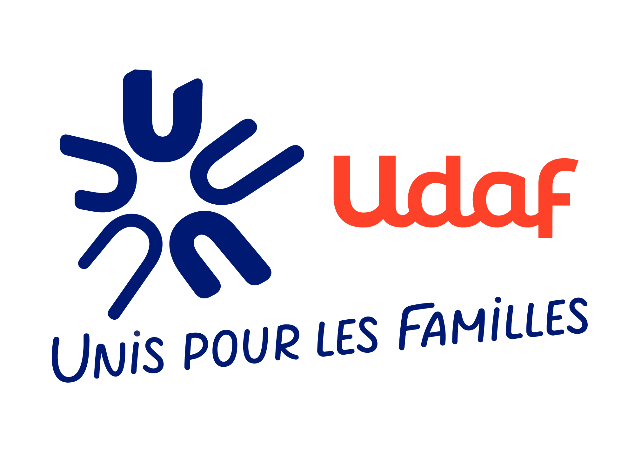 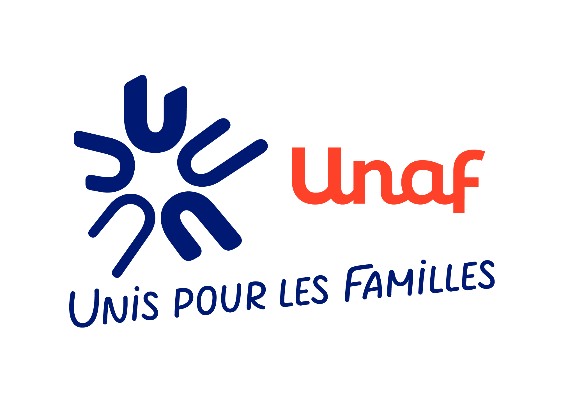 Des Landes
Contact départemental :
Directeur des études :
Jean-Philippe Vallat
jpvallat@unaf.fr

Contact presse : 
Laure Mondet
lmondet@unaf.fr
A remplir par l’UDAF
Profil des répondants
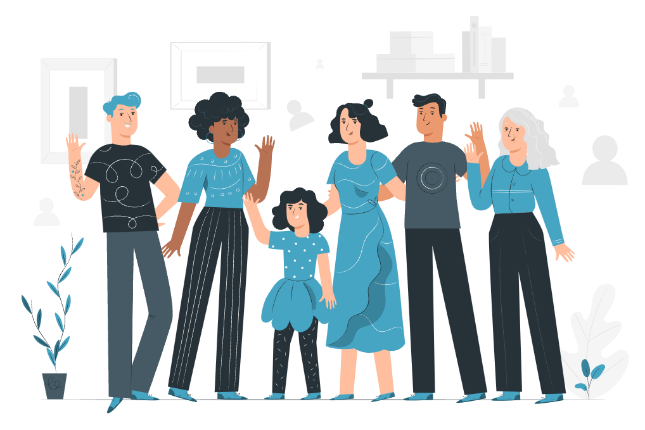 Age des enfants de moins de 20 ans au sein du foyer
Sexe
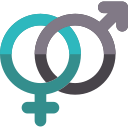 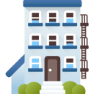 Taille d’agglomération
1%
-
Femme
Homme
37%
27%
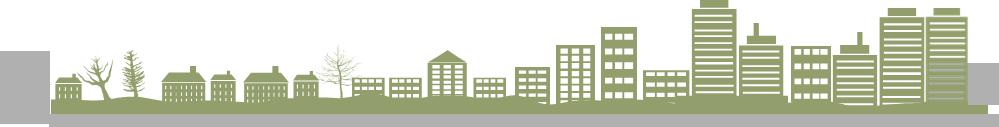 35%
Au sein de votre foyer, vous habitez…
21%
Zone rurale
<20 000 
hab.
<100 000
hab.
100 000 
hab. et +
Région parisienne
Seul(e), sans conjoint(e)
Age moyen
43 ans
Âge
Nombre de frères et sœurs
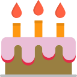 Catégorie socioprofessionnelle du répondant
Nombre d’enfants de moins de 20 ans au sein 
du foyer